Marques 3 D et Signes distinctifs
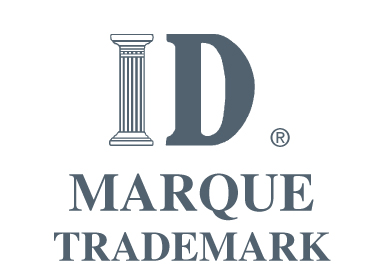 Marques 3D et Signes distinctifs
Article 2 LMC

«  marque de commerce » Selon le cas :

a) marque employée par une personne pour distinguer, ou de façon à distinguer, les marchandises fabriquées, vendues, données à bail ou louées ou les services loués ou exécutés, par elle, des marchandises fabriquées, vendues, données à bail ou louées ou des services loués ou exécutés, par d’autres;

b) marque de certification;

c) signe distinctif;

d) marque de commerce projetée.
Marques 3D et Signes distinctifs
La marque 3D
Le signe distinctif
Marque ordinaire
Ne fait pas l’objet d’une mention spécifique dans la présente Loi
Signe distinctif 
Fait l’objet de dispositions spécifiques dans la Loi
La marque 3D
La marque 3D
Interprétation de la marque tridimensionnelle :

Manuel d’examen:  IV.3
Une « marque » au sens strict de l’art. 2 qui exclut le « signe »

Registraire des marques de commerce c. Association des brasseries (1982), 62 C.P.R. (2e) 145.
La marque 3D
Comment la marque tridimensionnelle s’apprécie :  

Par élimination:  si ce n’est pas un signe distinctif, c’est une marque tridimensionnelle – (Manuel :  IV.3)
Ne peut occuper la double fonction de signe distinctif et de marque 3D; elle est l’une ou l’autre
Non optionnel
Le Registraire peut juger de son propre chef que la marque est un signe distinctif et la traiter ainsi
La marque 3D
En quoi la marque tridimensionnelle consiste-t-elle :  

Objet en 3 D (tangible)

Accompagne le produit sans être le produit ni l’objet de la vente

S’applique aussi à des services et peut être une caractéristique du bâtiment, l’enseigne, etc.
La marque 3D
Le contenu de la demande:  

Comme une demande de marque ordinaire; 
	ET
Une mention spécifique que la marque est un objet à trois dimensions; 
	ET
Une description de la marque et le nombre de dessins requis [bien délimiter l’objet – art. 30.h)].
La marque 3DExemples
La marque 3D
LMC 847809

Référence descriptive de la marque:
TAG DESIGN
Description de la marque de commerce:
The trademark is three-dimensional and consists of a label attached to the leg of a game piece as shown in the drawing. The three-dimensional object in the dotted outline does not form part of the trademark.
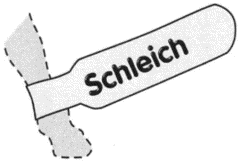 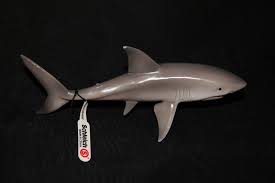 La marque 3D
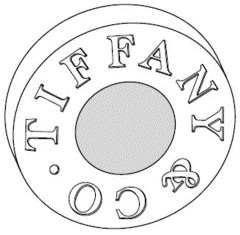 LMC 849928

Référence descriptive de la marque:
TIFFANY & CO. Rivet Design

Description de la marque de commerce:
The mark consists of a three-dimensional rivet with a concentric circle in its center.  The stylized words 'TIFFANY & CO.' are engraved clockwise around the annulus of the rivet. The gray tones are for shading purposes only. Color is not claimed as a feature of the mark.
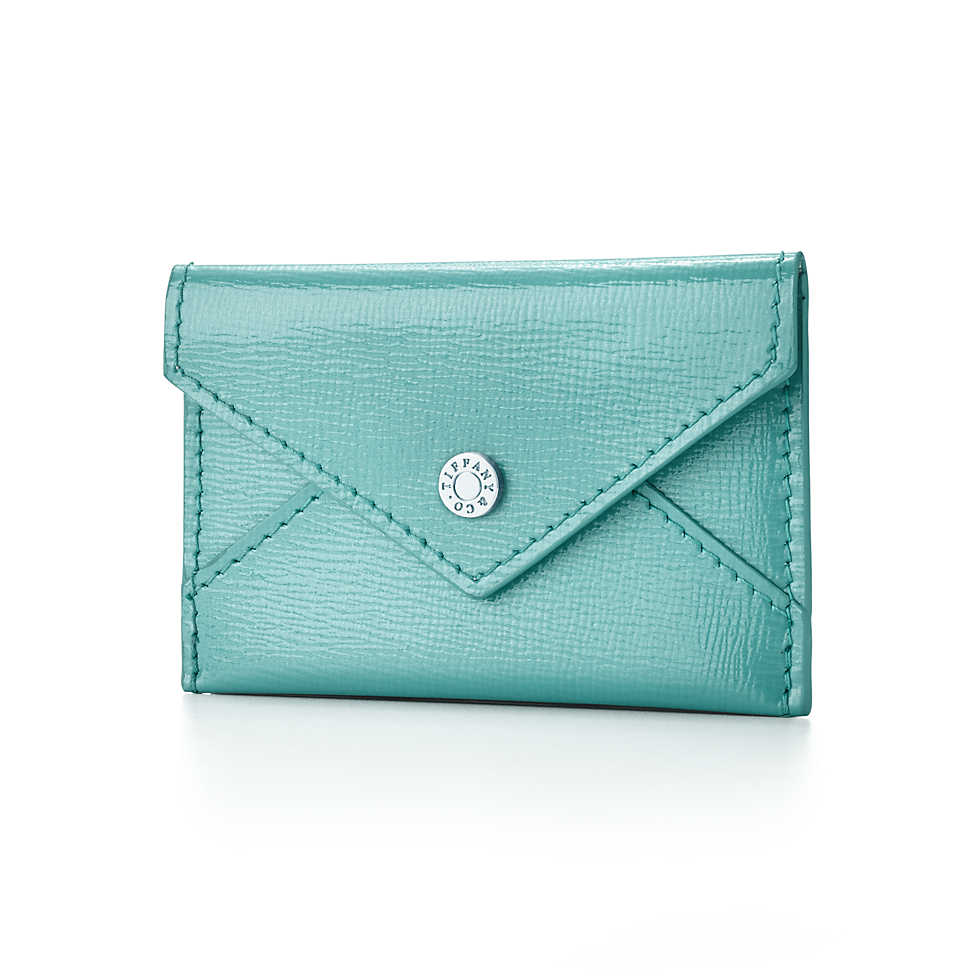 La marque 3D
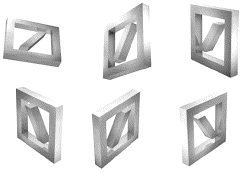 LMC 833716 
Référence descriptive de la marque:
3-Dimensional squares Design

Description de la marque de commerce:
The trade-mark is depicted in multiple representations of a single logo having a three-dimensional form. Multiple perspectives are provided in the drawing in order to demonstrate the three-dimensional appearance of the logo.
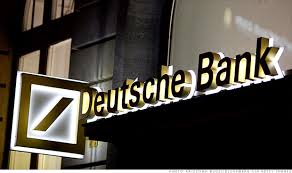 La marque 3D
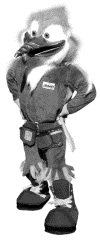 LMC 778254
Référence descriptive de la marque:
MASCOTTE VIC LE PIC BMR LE GROUPE 3-D & DESSIN

Description de la marque de commerce:
La marque de commerce est un personnage en trois dimensions.
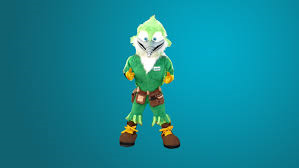 La marque 3D
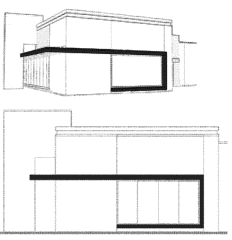 LMC 850397 

Référence descriptive de la marque:
Building Design - White "Ribbon" 
Element Wrap Around Window
Description de la marque de commerce:
The trade-mark is three-dimensional. The mark consists solely of a window wrap-around as shown in dark shading in the drawing. The drawing depicts two views of the same trade-mark. The top view is a front left perspective view, while the bottom view is a front elevation view.
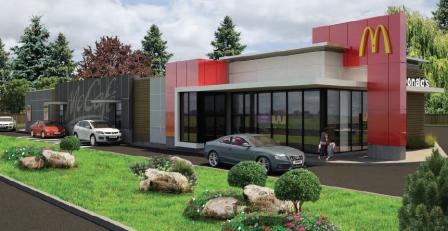 La marque 3D
Remarque:  Ne doit pas avoir pour fonction d’être ornementale, sinon tombe sous le coup du signe distinctif:







Intergold Limited v Doherty, 2002 CanLII 61443 (CA TMOB)
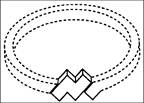 Le Signe Distinctif
Le signe distinctif
Interprétation du signe distinctif :

Art. 2 « signe distinctif »  Selon les cas:

a) façonnement de marchandises ou de leurs contenants;
b) mode d’envelopper ou empaqueter des marchandises,

dont la présentation est employée par une personne afin de distinguer, ou de façon à distinguer, les marchandises fabriquées, vendues, données à bail ou louées ou les services loués ou exécutés, par elle, des marchandises fabriquées, vendues, données à bail ou louées ou des services loués ou exécutés, par d’autres.
Le signe distinctif
Interprétation du signe distinctif :  

Façonnement de la marchandises ou de son contenant:
Inclut la marchandise ou le contenant dans son ensemble ou  une partie de ceux-ci.

* La disposition spécifique de la Loi empêche de se soustraire à l’obligation du signe distinctif pour enregistrer une marque 3D en retirant de la représentation de la marque l’élément distinctif.
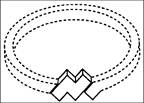 Le signe distinctif
Interprétation du signe distinctif :  

Façonnement de la marchandise ou de son contenant:
Exemple d’une partie de la marchandise qui est un signe distinctif:  calandre d’une voiture :
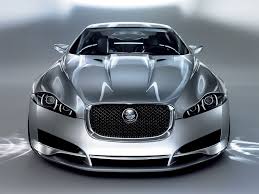 Le signe distinctif
Comment le signe distinctif s’apprécie :  

Manuel IV.3.5:
Selon la nature du rapport entre la marchandise  ou le contenant et les marchandises et/ou services libellés dans la demande 

L’objet représenté est contenu dans le libellé des marchandises ou est étroitement lié au libellé des marchandises.
Le signe distinctif
Comment le signe distinctif s’apprécie :  

Façonnement de la marchandise :  

La marchandise elle-même doit faire l’objet de la transaction commerciale et de la demande.
Le signe distinctif
Marchandise :  

LMC365122 - TAPE MEASURE DESIGN – Tape rules
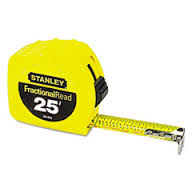 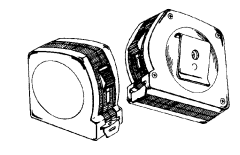 Le signe distinctif
Marchandise :  

LMC473353 - PET TOY CONFIGURATION DESIGN – Pet toys
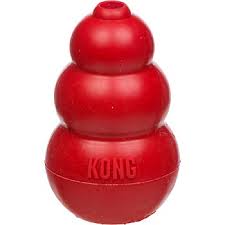 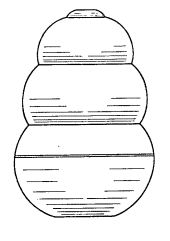 Le signe distinctif
Comment le signe distinctif s’apprécie :  

Contenant de la marchandise :  

La marchandise est étroitement liée au contenant
Le signe distinctif
Contenant de la marchandise : 

LMC224161 - BOTTLE & DESIGN 

Nutty fudge spread namely hazelnut, skim milk and cocoa spread
Cocoa spread.
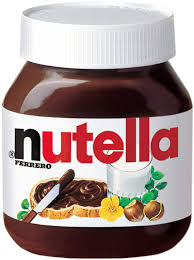 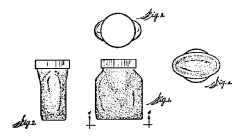 Le signe distinctif
Contenant de la marchandise :  

LMC228739 - CONTAINER DESIGN -  Candies
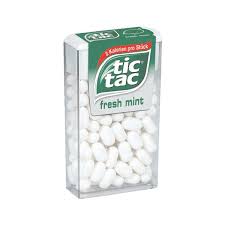 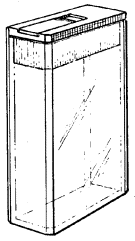 Le signe distinctif
Comment le signe distinctif s’apprécie :  

Mode d’emballage ou d’empaquetage des marchandises :  

Art. 2 « paquet » ou « colis »
“package”
« paquet » ou « colis » Est assimilé à un paquet ou colis tout contenant ou récipient ordinairement lié à des produits lors du transfert de la propriété ou de la possession des marchandises dans la pratique du commerce.
Le signe distinctif
Comment le signe distinctif s’apprécie :  

Mode d’emballage ou d’empaquetage des marchandises :  
Manuel IV.3.6:
Le mode d'empaquetage des marchandises inclut, selon l’art. 2. , les contenants et supports dont la présentation peut bénéficier d'une protection en tant que signe distinctif
Peut aussi être la combinaison de la forme du contenant et autres aspects visuels (couleurs, dessin, texte) sauf si spécifiquement exclus dans la demande.
Le signe distinctif
Mode d’emballage ou d’empaquetage des marchandises :  

LMC665895 - Wrapped Confection logo – Chocolates and pralines
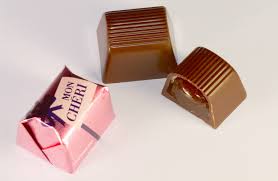 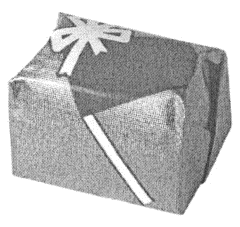 Le signe distinctif
Mode d’emballage ou d’empaquetage des marchandises : 
 
LMC665973 - Display Stand Design (Distinguishing guise)
sugar confectionery; candy mints
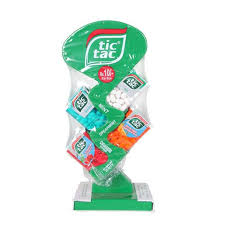 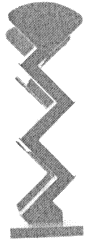 Le signe distinctif
Mode d’emballage ou d’empaquetage des marchandises :  
LMC648855  - Mode of Packaging 3 Peppers

Description de la marque de commerce:
The distinguishing guise consists of a mode of packaging three peppers in a particular configuration (namely a linear configuration with the tops of the peppers pointing in one direction) in a see-through plastic package, as shown in the drawing.
Le signe distinctif
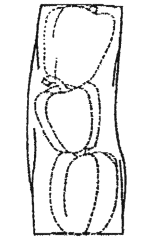 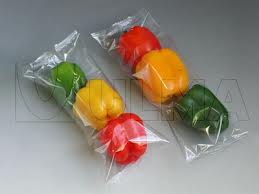 Le signe distinctif
Comment le signe distinctif s’apprécie :  

En association avec des services :  
Manuel IV.3.5

Le façonnement d’une marchandise ou de son contenant peut constituer un signe distinctif pour un service si, et seulement si, la marchandise ou le contenant présente un rapport fondamental avec le service.
Le signe distinctif
En association avec des services :  
Demande 1643930  - Admis 11-2014




Description de la marque de commerce:
UNIVERSEL DÉJEUNER GRILLADES & Design
Restaurant services, namely a sit-down restaurant specializing in breakfast, lunch and dinner
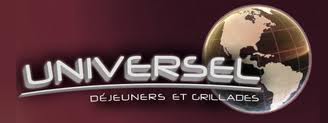 Le signe distinctif
En association avec des services :  
LMC656038 - CUB CONDO DESIGN


Services:(1) Retail store services, mail order services and mail order catalog services all in the fields of stuffed toy animals and plush toy animals and accessories therefor, compact disks, audio cassettes, jewelry, newsletters, pamphlets, and brochures for children, newsletters and brochures relating to stuffed and plush toy animals and dolls, carrying cases for plush toy animals, stuffed toy animals and accessories therefor, non-metal key chains and toys.
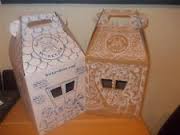 Le signe distinctif
En association avec des services :
Suggestions de la présentatrice
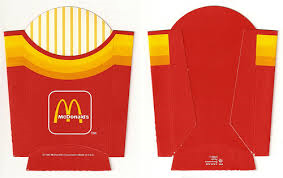 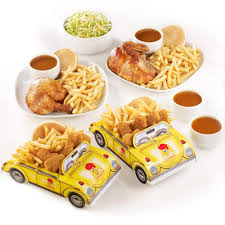 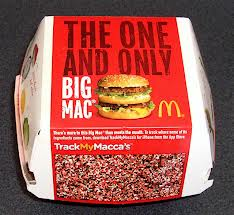 Le signe distinctif
Considération du signe distinctif:  La couleur
Manuel:  IV.3.3

Est considérée un signe distinctif si:

elle est combinée à un façonnement de la marchandise ou de son emballage, eux-mêmes sujets au signe distinctif

elle fait partie intégrante du mode d’emballage ou d’empaquetage et sert à distinguer, au sens de l’art. 2, la marchandise ou service
Le signe distinctif
La couleur :

1,503,650 – en instance depuis 2010

Référence descriptive de la marque:
Apple Store Trade Dress – Colour

Revendication de couleur:
Colour is claimed as a feature of the trade-mark. Specifically, the border along the upper, left and right sides is steel gray, and tables and shelving in the bottom center are light brown. The mark consists of distinctive design and layout of a retail store.
Marchandises: 
(1) Retail store services featuring computers, computer software, computer peripherals, mobile phones, consumer electronics and related accessories, and demonstration of products relating thereto.
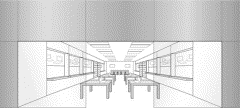 Le signe distinctif
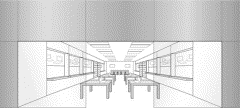 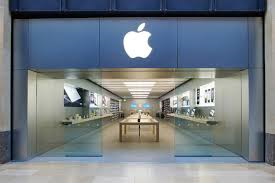 Le signe distinctif
Conditions d’enregistrabilité :  
Art. 13. 
(1) (…) n’est enregistrable que si, à la fois :
a) (…) [il] a été employé au Canada (…) de façon à être devenu distinctif à la date de la production d’une demande d’enregistrement (…); ET
b) [son ] emploi exclusif (…)  n’a pas vraisemblablement pour effet de restreindre de façon déraisonnable le développement d’un art ou d’une industrie.

(3) L’enregistrement (…) peut être radié par la Cour fédérale, (…), si le tribunal décide que l’enregistrement est vraisemblablement devenu de nature à restreindre d’une façon déraisonnable le développement d’un art ou d’une industrie.
Le signe distinctif
Ses particularités :  

Doit avoir été employé pour pouvoir produire une demande 
Tenu à une double distinctivité (inhérente et acquise) 
Ne doit pas restreindre le développement d’un art ou d’une industrie ni être fonctionnel - enregistrement sujet à radiation le cas échéant
Peut avoir fait l’objet d’un dessin industriel et peut être protégé par droit d’auteur
Le signe distinctif
La double distinctivité:

Distinctivité inhérente

Distinctivité acquise par l’emploi
une preuve requise
imitation territoriale possible par le Registraire
Le signe distinctif
La fonctionnalité:

Si la marque a une fonction décorative ou utilitaire ayant essentiellement trait aux marchandises ou services, son enregistrement sera refusé en tant que marque 3D et en tant que signe distinctif.

Éviter de donner un monopole qui retreindrait le développement d’un art ou d’une industrie [art. 13.(3)] .
Le signe distinctif
Fonctionnalité décorative:

Une marque exclusivement esthétique ou ornementale n’est pas distinctive au sens de l’art. 2.   

Exemple:  dessin d’une fleur sur un produit est exclusivement esthétique  et donc, non enregistrable [W.J. Hughes & Sons « Corn Flower » Ltd. c. Morawied (1970) 62 C.P.R. 21]

L’Industrie pharmaceutique et les marques de commerce, à la recherche de la distinctivité non fonctionnelle, Laurent Carrière, Robic (2003), p. 13.
Le signe distinctif
Fonctionnalité utilitaire: 
Une marque exclusivement fonctionnelle et ayant une utilité intrinsèque aux marchandises sera rejetée.

La bande de couleur permettant d’identifier l’endroit où tirer la bande pour ouvrir un paquet entouré de cellophane est fonctionnelle.  [Imperial Tobacco Company of Canada Limited (The) c. Registrar of Trade Marks (1939) 2 DLR 141, (1939) RCÉ 141, (1939) CarswellNat 23 (C d’É) ]

L’Industrie pharmaceutique et les marques de commerce, à la recherche de la distinctivité non fonctionnelle, Laurent Carrière, Robic (2003), p. 20.
Le signe distinctif
Dessin industriel et droit d’auteur:

Le signe distinctif peut être une extension de la protection d’un dessin industriel – cette dernière protection ayant pour obligation d’être initialement nouvelle.

Le signe peut (ou devrait!) faire l’objet d’une protection à titre de droit d’auteur.
Le signe distinctif
Le contenu de la demande:  

Une mention à l’effet que la marque a été employée 
Une description de la marque avec les couleurs si applicable
Un dessin de la marque (art. 24 Règlement)

Accompagnée de la preuve du caractère distinctif requise par l’art. 32
Le signe distinctif
Le dessin:

S’il y a plus d’un dessin, préciser le nombre de perspectives de la même marque que le dessin représente (art. 24 Règlement)
Le signe distinctif
La preuve – art. 32:
Manuel IV.3.7

L’appréciation de la preuve se fait au cas par cas - le fardeau de preuve est lourd
Doit démontrer que la marque était distinctive au moment de produire la demande
Doit être suffisante pour permettre de conclure qu'une forte proportion d'acheteurs éventuels considère que le signe a une fonction distinctive
Aucune précision quant à la durée minimale d’emploi requise pour justifier la distinctivité
Le signe distinctif
La preuve – art. 32:

Chiffres de ventes
Preuves d’annonces
Montants investis en publicité
Spécimens démontrant l’emploi
Sondages et déclarations assermentées d'acheteurs réels démontrant qu’ils considèrent le signe distinctif des marchandises ou services de ceux d'autres personnes
Prouver qu'aucun autre commerçant n'utilise la même marque ou une marque semblable au Canada
En résumé
La marque 3D
Le signe distinctif
Dispositions spécifiques LMC
Distinctif de façon inhérente et par son usage / preuve
Est l’objet de la transaction commerciale ou intimement lié à celui-ci ou au service y associé
Mention spécifique dans la demande et représentation(s) du signe 
Peut être combiné à des couleurs, mots, dessins, autres signes
Marque ordinaire
Projetée ou employée
Objet qui accompagne la marchandise ou le service sans être l’objet de la transaction commerciale
La demande décrit la marque et contient des représen-tations suffisantes de celle-ci
Peut être combinée à des couleurs, mots, dessins, autres signes
jurisprudence
La marque 3D
Remarque:  Ne doit pas avoir pour fonction d’être ornementale, sinon tombe sous le coup du signe distinctif:




Intergold Limited v Doherty, 2002 CanLII 61443 (CA TMOB)

Déposé comme marque à 3D, l’enregistrement est refusé au motif qu’il s’agit en réalité d’un signe distinctif – marque a fait l’objet d’un enregistrement de dessin industriel
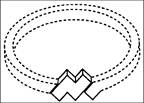 La marque 3D
Décisions « Intergold » liées:

Intergold Limited v Doherty, 2002 CanLII 61444 (CA TMOB)
				T stylisé pour “Teachers”


Intergold Limited v Doherty, 2002 CanLII 61445 (CA TMOB)
		M stylisé pour “Morality”
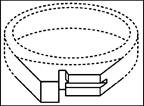 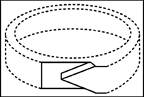 La marque 3D
Apotex Inc c. Monsanto Canada Inc. (2000), 2000 CanLII 15165 (CF), 6 CPR (4th) 26 (CFPI), J. Rouleau , pages 31-32 : 
D’abord, l’alinéa 30(h) de la Loi sur les marques de commerce énonce qu’une demande de marque de commerce doit contenir un dessin de la marque de commerce et le nombre de représentations exactes de la marque qui est prescrit. (…)  Le dessin présenté doit être une représentation significative de la marque de la partie requérante dans le contexte de la description écrite figurant dans la demande et doit permettre de déterminer les limites tridimensionnelles du comprimé sur lequel la couleur est appliquée.  (…)  exigences (…) fondées sur le principe selon lequel l’enregistrement d’une marque (…) constitue un monopole et que la portée de cet enregistrement doit donc être précise.
Extrait tiré de l’affaire Association canadienne du médicament c Pfizer Products Inc, 2013 COMC 27 (CanLII), par. 47
La marque 3D
Association canadienne du médicament c Pfizer Products Inc, 2013 COMC 27, 23 janvier 2013

VIAGRA – description de la marque et dessins
La marque de commerce est en bleu sur toute la surface visible du comprimé illustré dans le dessin ci-joint.
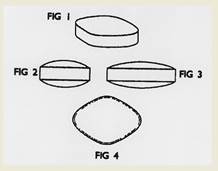 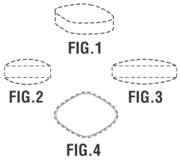 La marque 3D
ACM c Pfizer Products Inc.

 Motif d’opposition à l’effet que les dessins sont imprécis - art. 30.h) – rejeté 
« (…) la demande (…) comporte une représentation significative de la Marque. Le dessin et la description « la couleur bleue appliquée à toute la surface visible du comprimé indiqué sur le dessin ci-joint » indiquent que la Marque est la couleur bleue telle qu’appliquée à la surface visible du comprimé plutôt que le comprimé lui-même. Les limites de la Marque sont clairement définies par le dessin et la description. » par. 56
La marque 3D
ACM c Pfizer Products Inc.

 Motif d’opposition à l’effet que la marque est un signe distinctif plutôt qu’une marque ordinaire – rejeté
« (…) [selon l’opposante]la Marque n’est pas enregistrable, car elle constitue un caractère distinctif dirigé vers la forme des marchandises, ces dernières étant d’une couleur particulière. (…) la Cour fédérale et le registraire ont soutenu qu’une couleur particulière appliquée à une forme particulière de comprimé constitue l’objet adéquat d’une marque de commerce et non un caractère distinctif. » par. 64
La marque 3D
Smith, Kline & French c. Registraire des marques de commerce [1987] 2 C.F. 628 (C.F. 1re inst.)

une marque de commerce consistant uniquement en une ou plusieurs couleurs appliquées sur toute la surface visible d’un objet en trois dimensions particulier est considérée comme une marque de commerce ordinaire, et non pas comme un signe distinctif.
Le signe distinctif
Smith, Kline & French c. Registraire des marques de commerce [1987] 2 C.F. 628 (C.F. 1re inst.), p.631.

« Le signe distinctif consiste en un film vert pâle recouvrant un comprimé bi‑convexe » 
L’enregistrement revendiqué pour l’emballage comme signe distinctif est refusé.  La pellicule verte adhérait au comprimé et en était indissociable.
Le signe distinctif
Novopharm Limited c. Pfizer Products Inc., 2009 CanLII 82127 (CA COMC) - VIAGRA TABLET DESIGN 100 mg

La couleur apposée sur la totalité d’une marchandise ne constitue pas un signe distinctif mais une marque ordinaire.
Le signe distinctif
JTI-Macdonald TM Corp. v. Imperial Tobacco Products Limited, 2013 FC 608; T-1570-12, 6 juin 2013

PAQUET ORANGE
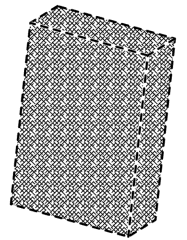 Le signe distinctif
JTI-Macdonald TM Corp. v. Imperial Tobacco Products Limited, 2013 FC 608; T-1570-12, 6 juin 2013 

PAQUET ORANGE
Par. 31 : «  (…) La demande 128 porte sur « la couleur orange appliquée sur la surface visible de l’emballage ».  Il est raisonnable, à mon avis, de conclure qu’Imperial revendique la couleur orange en liaison avec les marchandises visées. (…) La Commission a raisonnablement estimé que la référence faite à l’emballage définissait la portée de la demande de marque de commerce, plutôt qu’un élément de la marque de commerce elle‑même. »
Le signe distinctif
Simpson Strong-Tie Company, Inc. c. Peak Innovations Inc., 2009 CF 1200 (CanLII), T-1570-07; T-1571-07, 23 novembre 2009
Demande 1,187,491 :  La marque se compose de la couleur verte, appliquée à l’intégralité de la surface visible de l’objet particulier illustré dans le dessin. Le dessin est ligné pour la couleur verte.
Demande 1,205,529:  La marque se compose de la couleur gris-vert (PANTONE* 5635C), appliquée à l’intégralité de la surface visible de l’objet particulier illustré dans le dessin. Le dessin est ligné pour la couleur gris-vert. *Pantone est une marque de commerce enregistrée.
Le signe distinctif
Simpson Strong-Tie Company, Inc. c. Peak Innovations Inc., 2009 CF 1200 (CanLII), T-1570-07; T-1571-07, 23 novembre 2009

Bien que les couleurs soient issues d’une peinture pouvant servir de protecteur contre la rouille, l’opposante / appelante n’a pas démontré que cela en fait une marque utilitaire et fonctionnelle ni que la couleur constitue un signe distinctif plutôt qu’une marque ordinaire.
Le signe distinctif
Glaxo Wellcome Inc. c. Novopharm Ltd., 2000 CanLII 16358 (CF) - Shied Design – Zovirax





Bien que non liés à un médicament de même nature, la coexistence d’autres comprimés en forme de bouclier contribue à nier le caractère distinctif du comprimé.
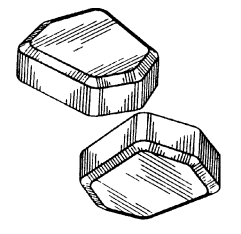 Le signe distinctif
Kirkbi AG et al. c. Ritvik Holdings Inc.; Procureur général du Canada et al., Intervenants (2005), 43 C.P.R. (4e) 385.


L’enregistrement du « Légo » à titre de brevet confirmait le caractère fonctionnel de l’objet de sorte que son propriétaire ne pouvait subséquemment en obtenir l’enregistrement en tant que signe distinctif.
Changements prévus par la nouvelle lmc
Changements prévus
Art. 2:  le signe distinctif est abrogé

« Marque de commerce », selon le cas:
a) signe (…) employé (…) pour distinguer, ou de façon à distinguer, ses produits ou services de ceux d’autres personnes

«Signe» Vise notamment (..) les formes tridimensionnelles, (…), les façons d’emballer les produits, (…).
Changements prévus
Art. 12(2) remplacé par:

12.(2) La marque de commerce n’est pas enregistrable si, à l’égard des produits ou services en liaison avec lesquels elle est employée, ou en liaison avec lesquels on projette de l’employer, ses caractéristiques résultent principalement d’une fonction utilitaire.
Changements prévus
Art. 32(1) remplacé par:
32. (1) Le requérant fournit au registraire toute preuve que celui-ci peut exiger établissant que la marque de commerce est distinctive à la date de production de la demande d’enregistrement, si selon le cas :
c) elle consiste exclusivement en une seule couleur ou en une combinaison de couleurs sans contour délimité;
d) elle consiste exclusivement ou principalement en l’un ou plusieurs des signes suivants :
la forme tridimensionnelle de tout produit spécifié dans la demande ou d’une partie essentielle ou de l’emballage d’un tel produit;
de la façon d’emballer un produit
tout autre signe prescrit.
Marque 3D ou Signe distinctif ?
Marque 3D ou signe distinctif?
Demande 1643930  - Signe distinctif - admis 11-2014

REFERENCE DESCRIPTIVE DE LA MARQUE :UNIVERSEL DÉJEUNER GRILLADES & Design
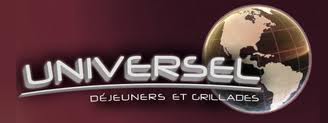 Marque 3D ou signe distinctif?
LMC656038 -  Signe distinctif






REFERENCE DESCRIPTIVE DE LA MARQUE :CUB CONDO DESIGN
Retail store
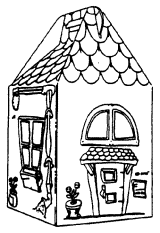 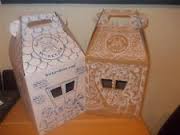 Marque 3D ou signe distinctif?
LMC 868,338  




DESCRIPTION DE LA MARQUE DE COMMERCE :The trade-mark consists of a three-dimensional representation of a cube design as shown on the attached drawings. The two drawings are included to depict all aspects of the same three-dimensional mark. 

Puzzles and three-dimensional puzzles.
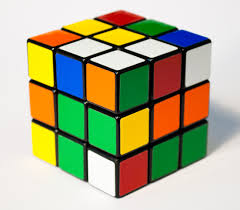 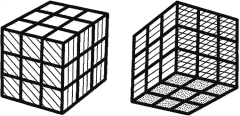 Merci!
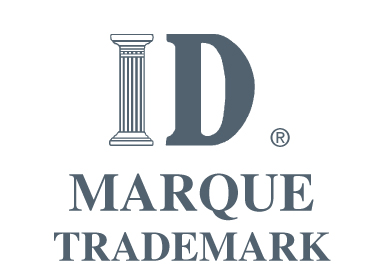 Isabelle Deshaies
514 454-5300